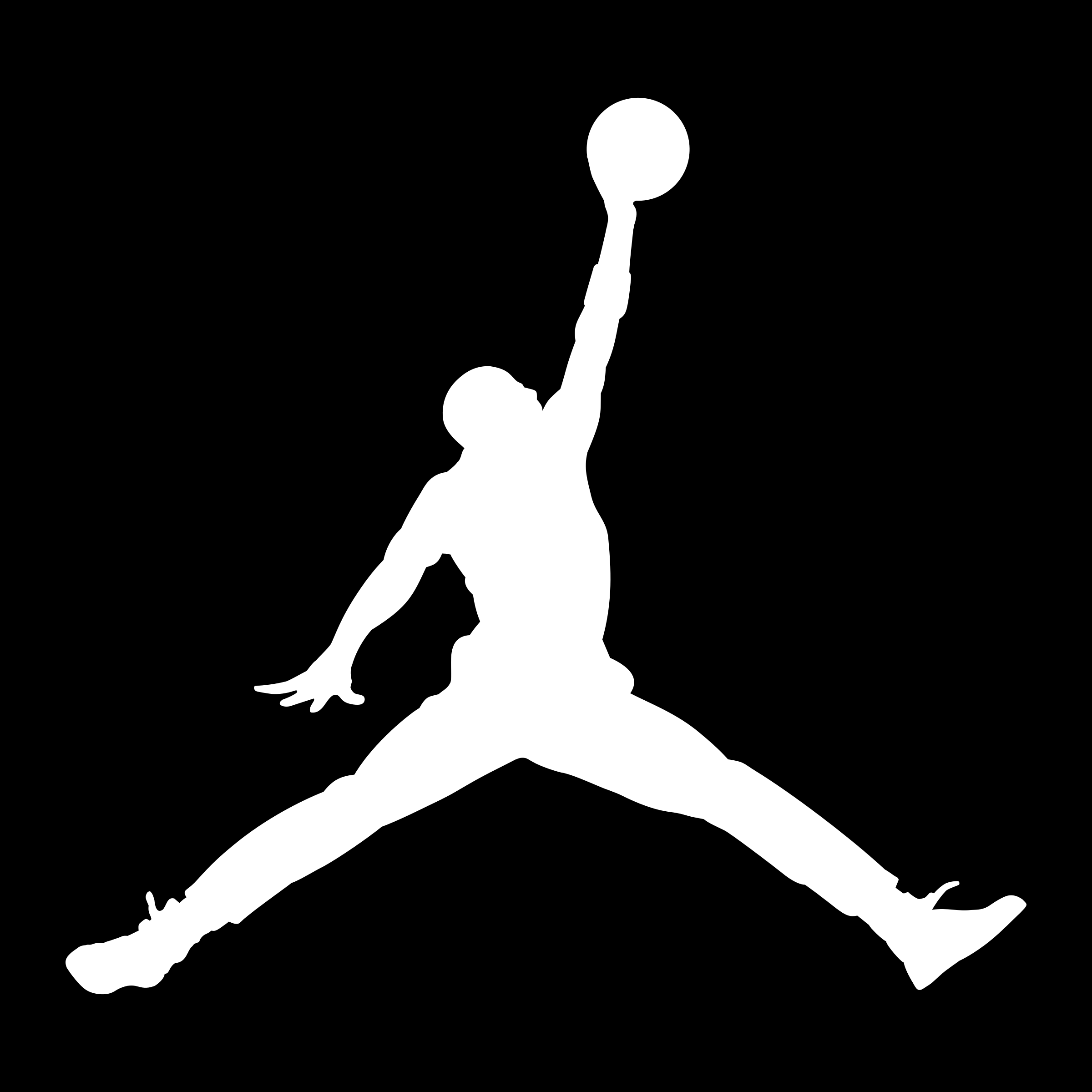 1 Corinthians 11:1
“Be imitators of me, just as I also am of Christ.”
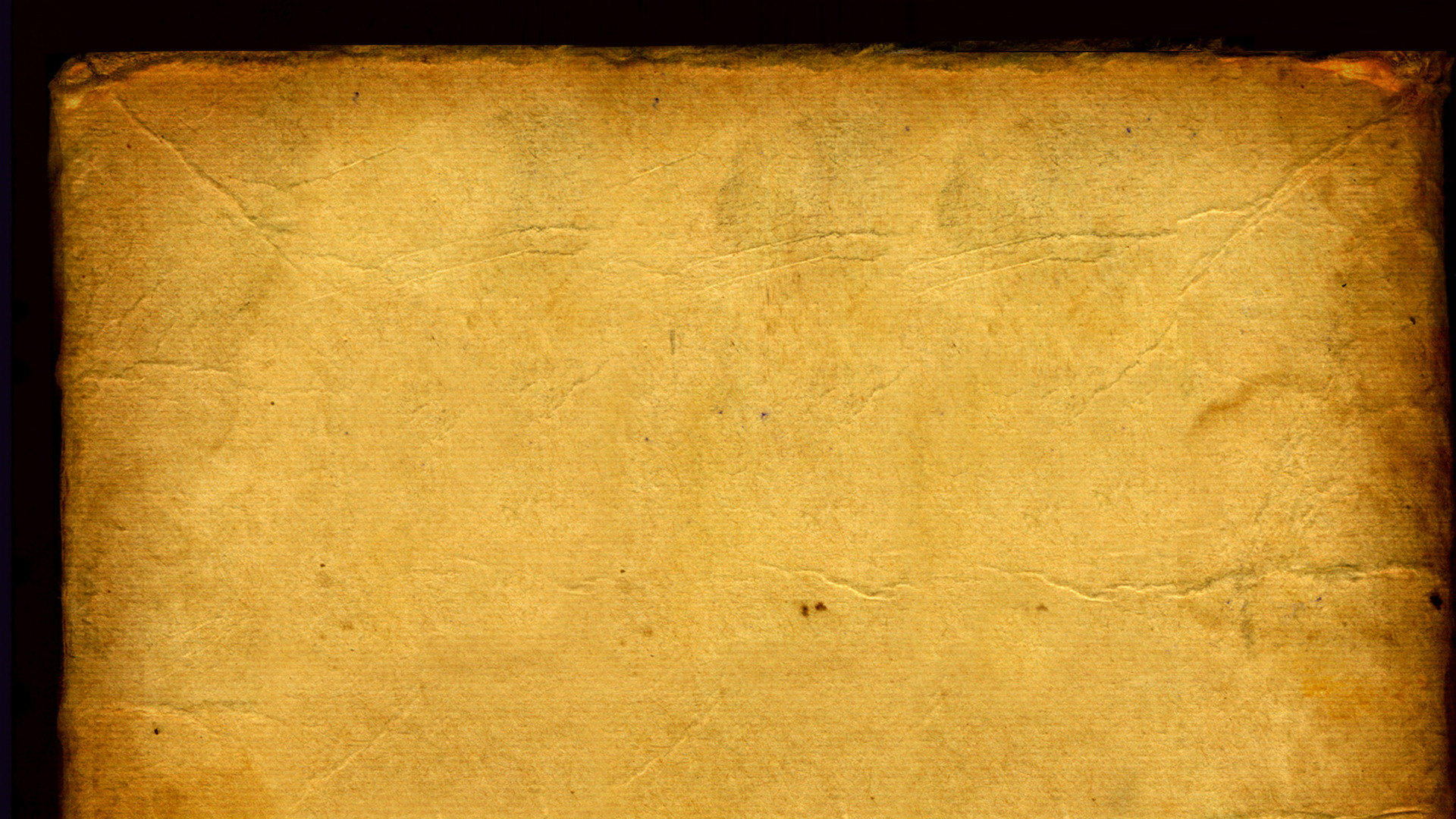 Imitating Christ in 1 Corinthians 8-11:1
We must care for others more than ourselves, even if we must forfeit some freedoms. (8:1-13)
Alcohol is a mind-altering substance.
It is linked to crime.
World Health Organization:
43% of child abusers admit to being intoxicated at time of abuse.
38% of murderers were found intoxicated.
28 people die every day from drunk driving related incidents.
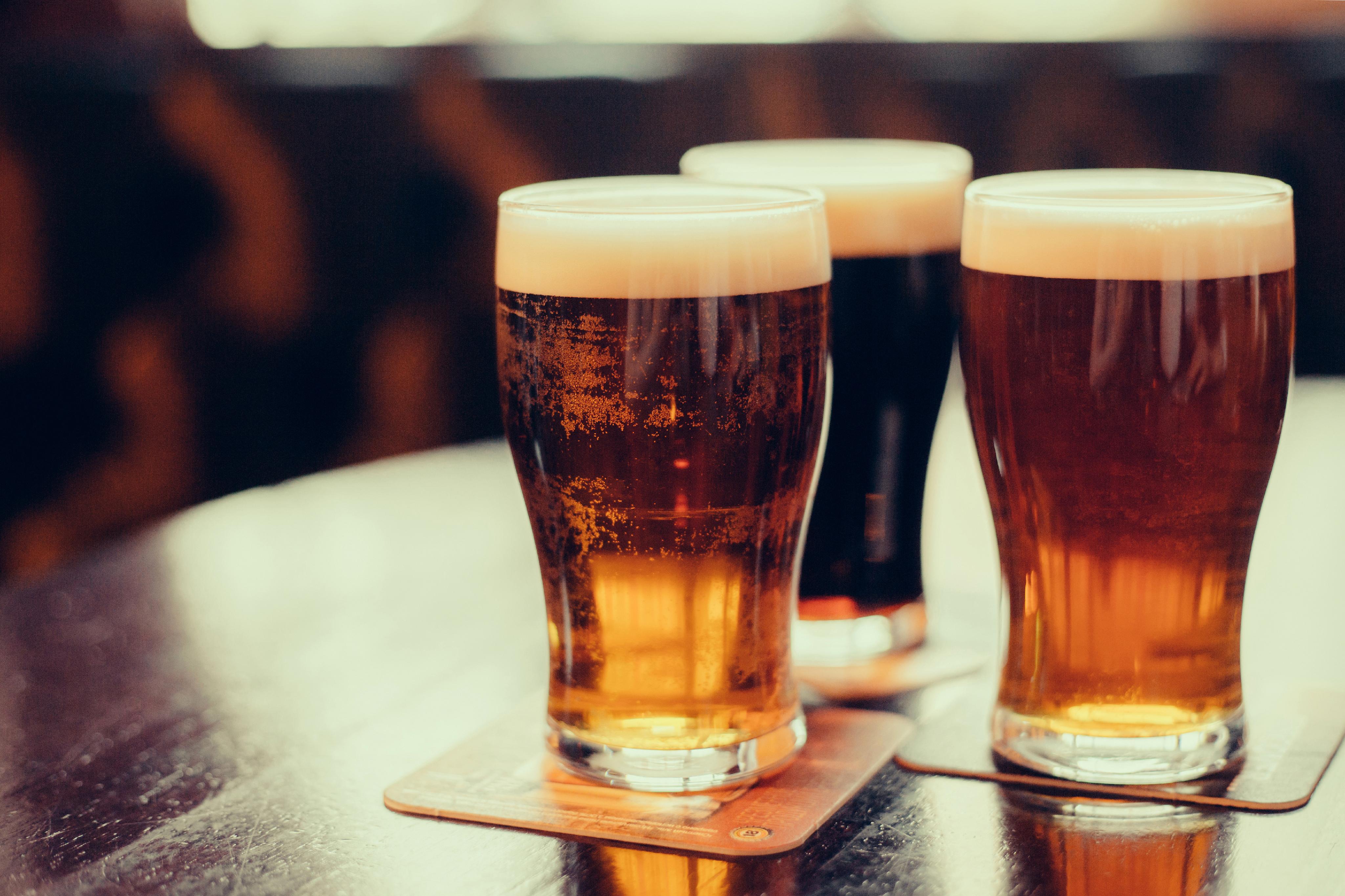 Alcohol is a mind-altering substance.
It is linked to health risks.
Center for Disease Control:
Memory loss, heart and liver disease, stroke, cancer, depression
Death; 3 million deaths from alcohol abuse every year
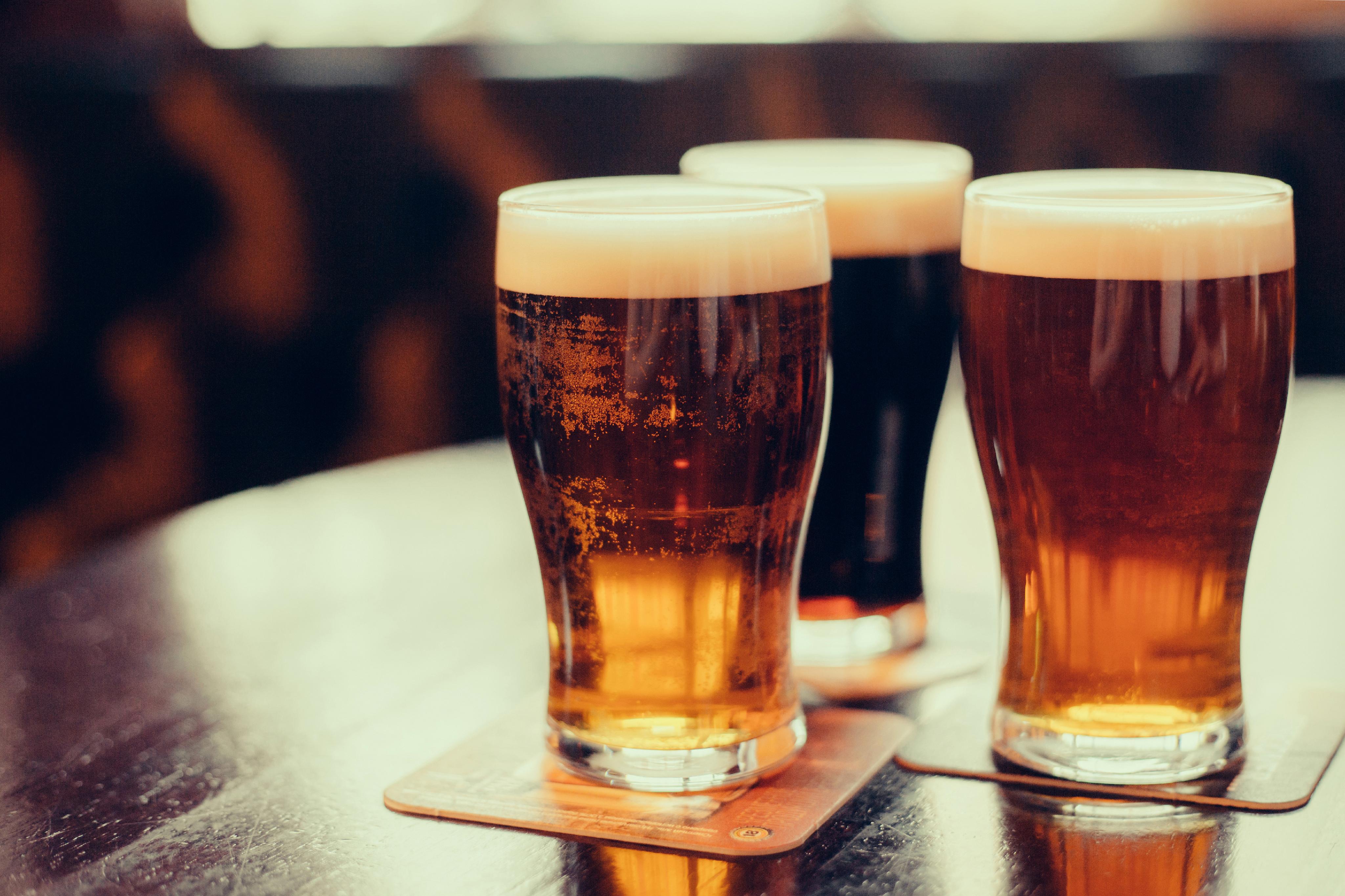 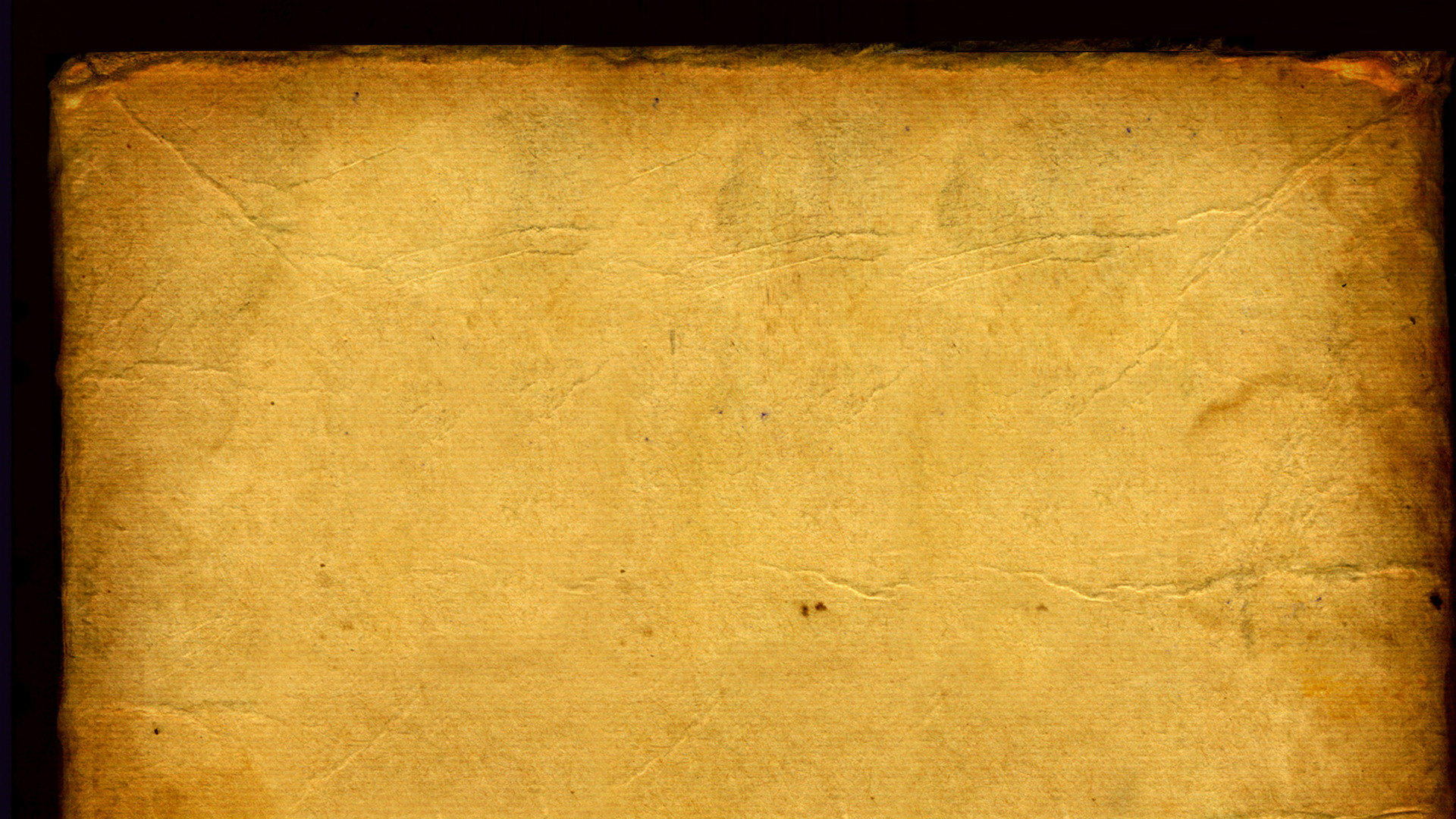 Imitating Christ in 1 Corinthians 8-11:1
We must care for others more than ourselves, even if we must forfeit some freedoms. (8:1-13)
We must care for the gospel more than ourselves. (9:11-15)
We must care about becoming more like Christ than making provision for the flesh. (9:24-27)
We must care about not craving as the world craves. (10:6)
1 Corinthians 10:24
“Let no one seek his own good, but that of his neighbor.”
1 Corinthians 10:31
“Whether, then, you eat or drink or whatever you do, do all to the glory of God.”
1 Corinthians 11:1
“Be imitators of me, just as I also am of Christ.”